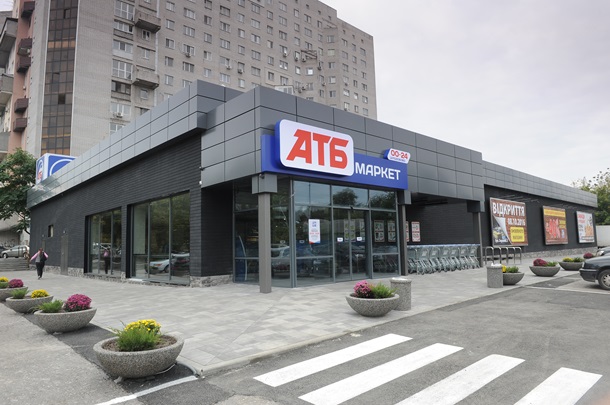 За покупками до АТБ
підготувала 
вчитель-дефектолог
КЗ “ДНЗ № 122 КТ” КМР
Волобоєва Т.В.
МЕТА.
 Вчити дитину знаходити суттєві ознаки об’єкта.
 Вчити поділяти предмети на класи за їхніми найсуттєвішими ознаками.
 Формувати вміння групувати предмети на підставі заданих ознак і позначати утворену групу спільним словом.
Допоможи Оленці покласти до кошика всі фрукти, які ти побачиш.
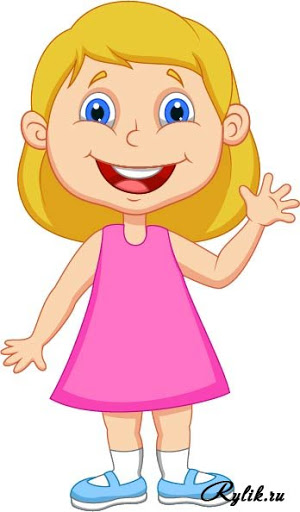 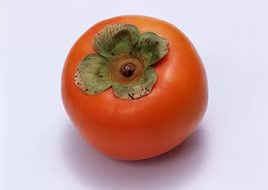 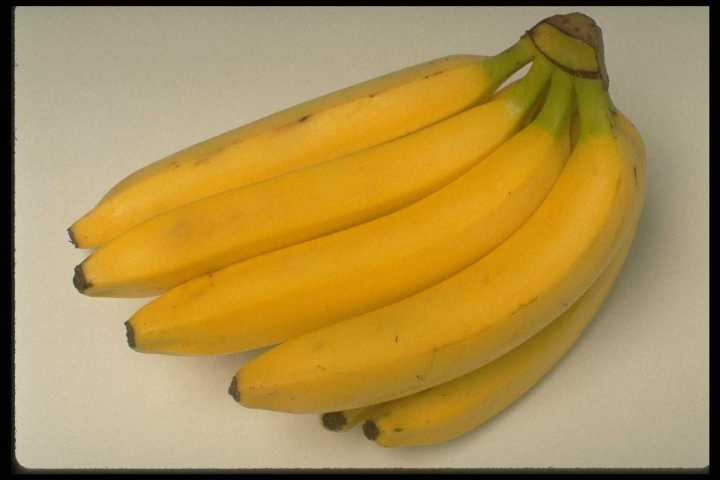 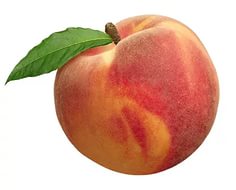 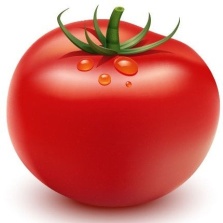 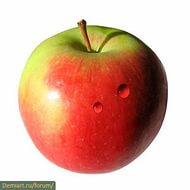 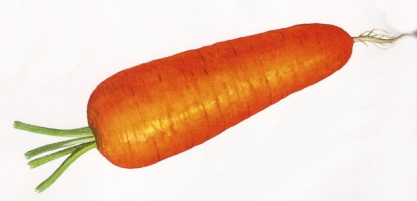 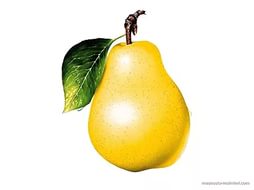 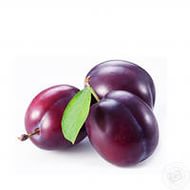 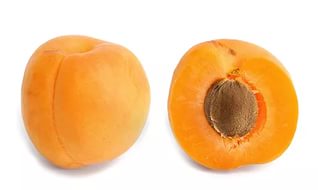 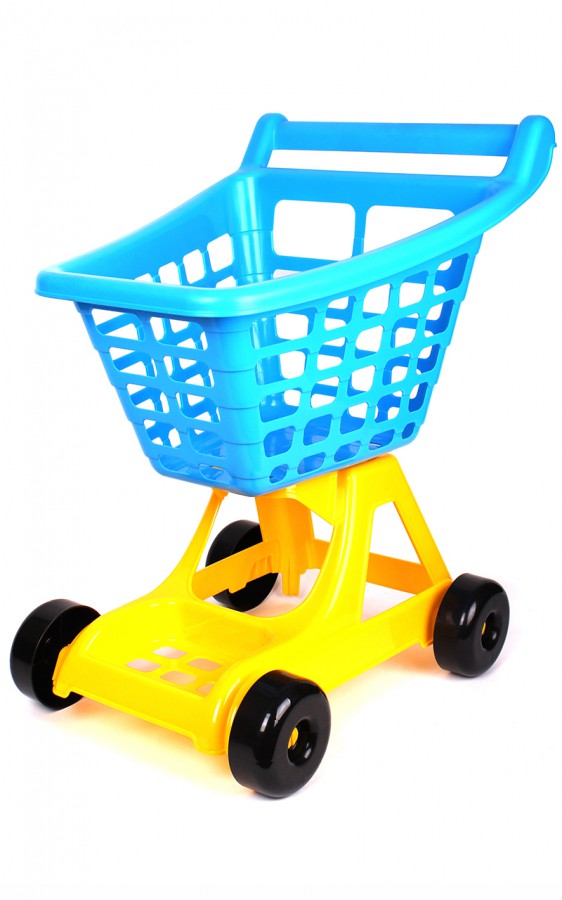 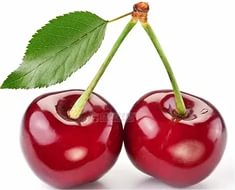 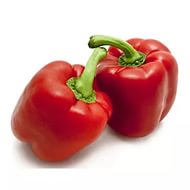 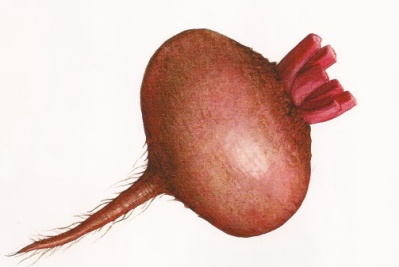 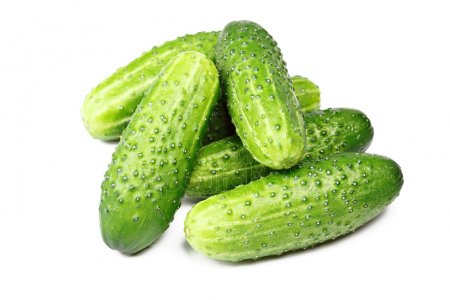 Допоможи Катрусі покласти до кошика всі овочі які ти побачиш.
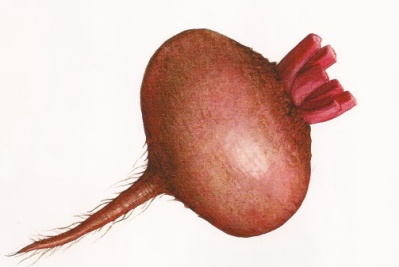 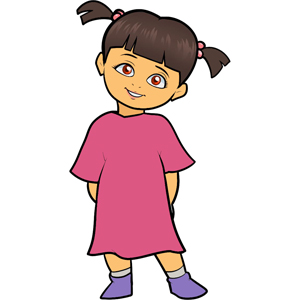 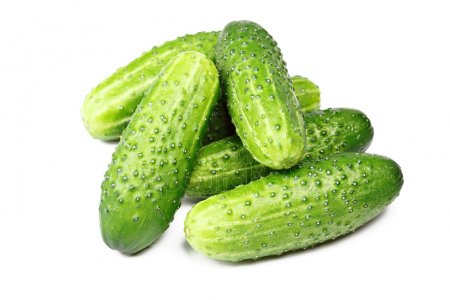 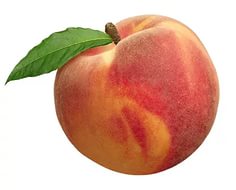 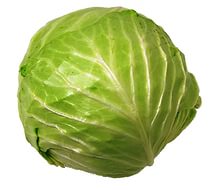 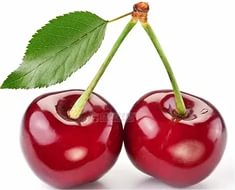 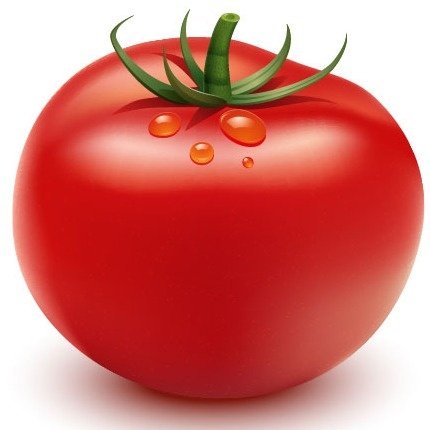 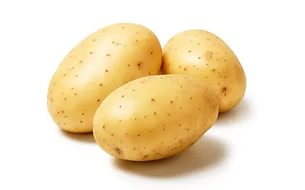 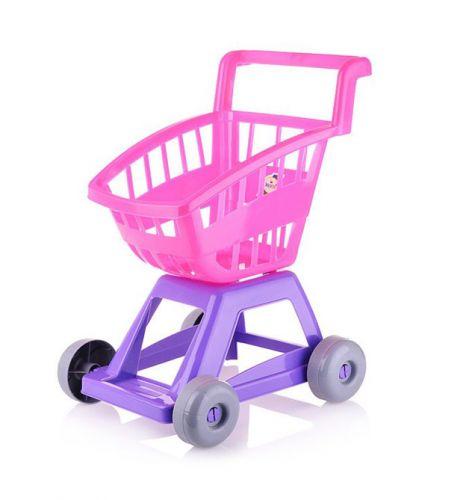 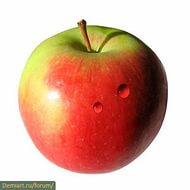 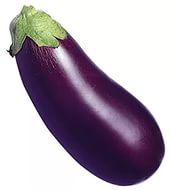 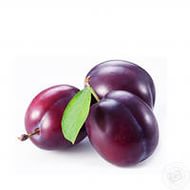 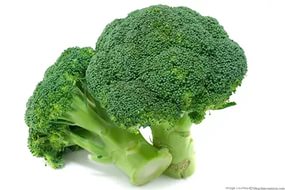 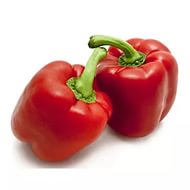 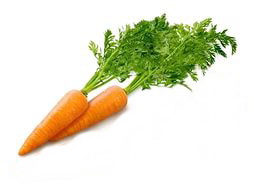 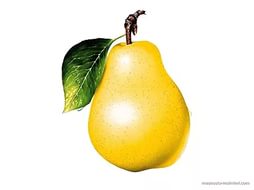 Допоможи Іванкові покласти до кошика всі корисні продукти.
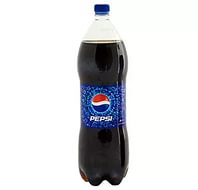 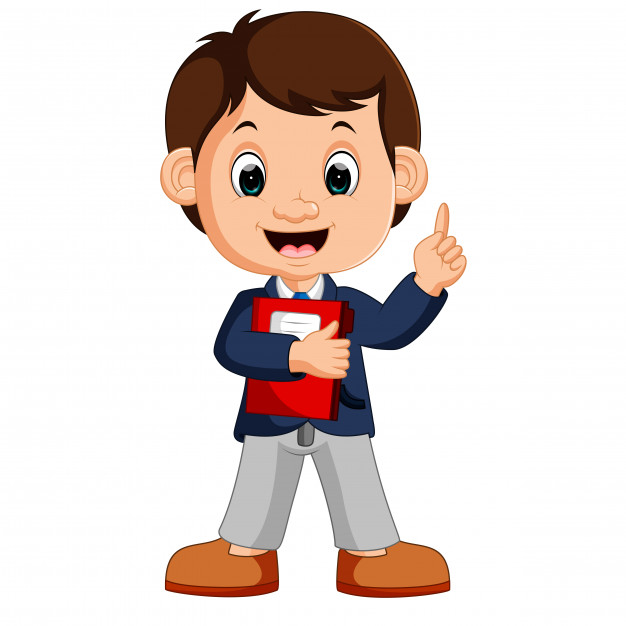 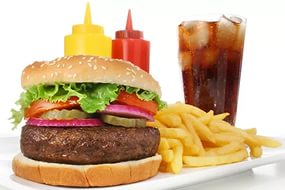 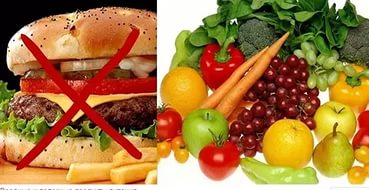 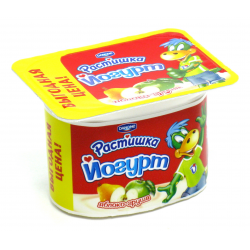 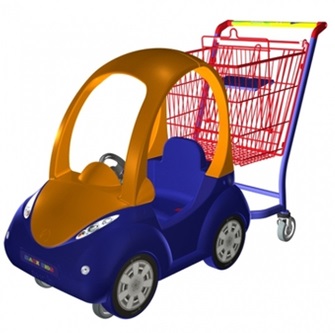 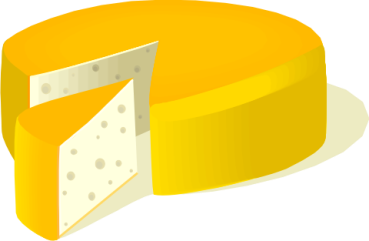 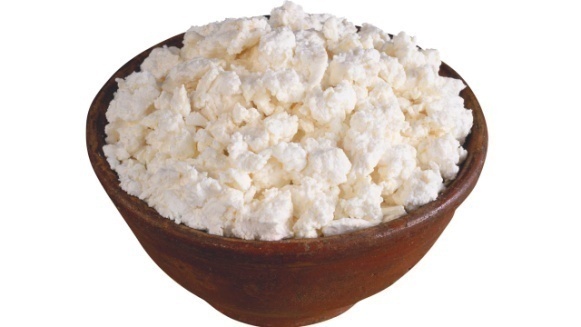 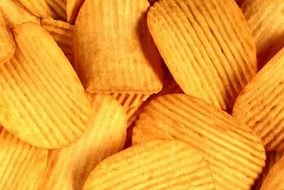 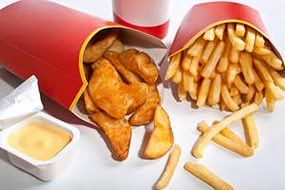 Допоможи Сергійкові покласти до кошика шкільне приладдя.
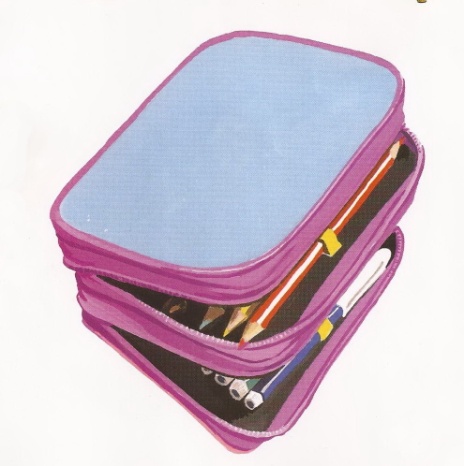 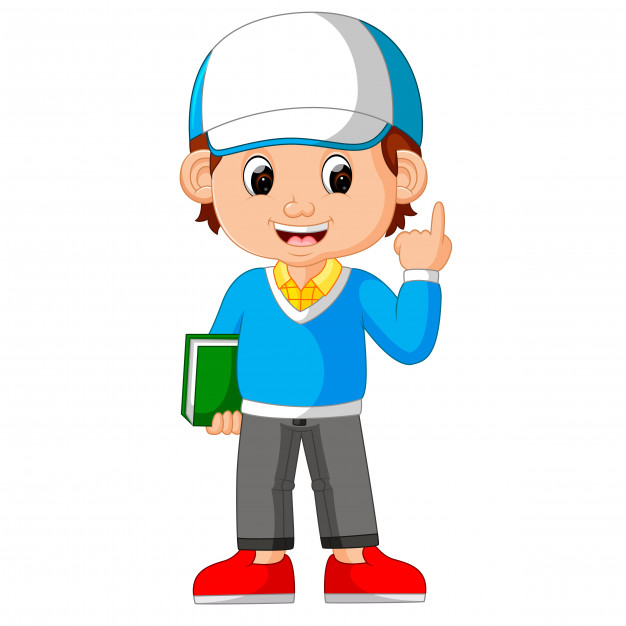 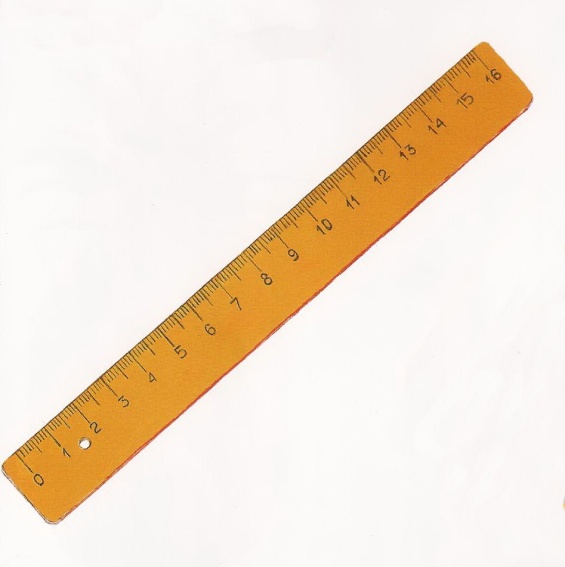 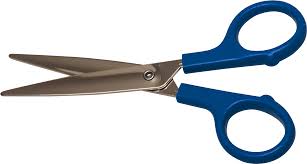 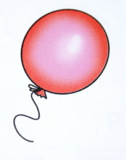 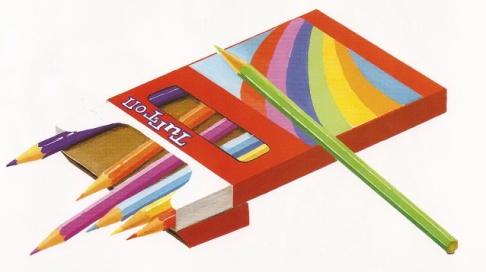 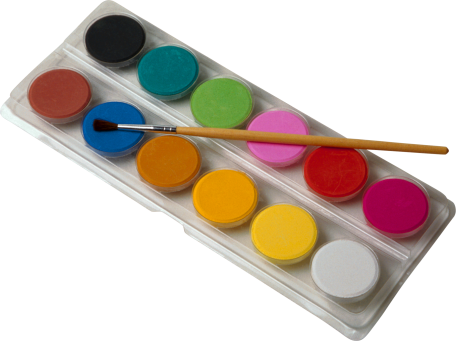 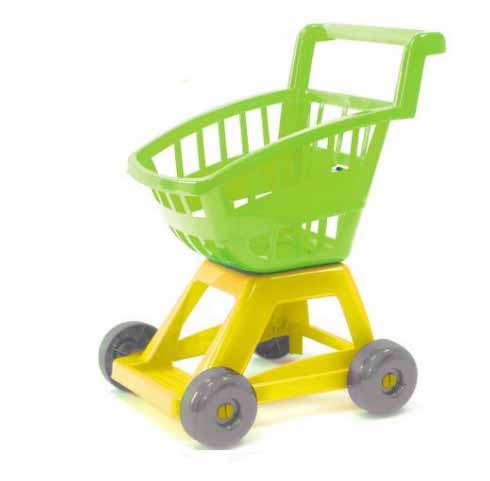 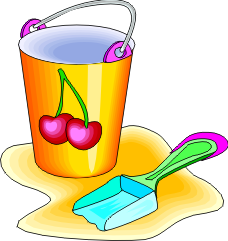 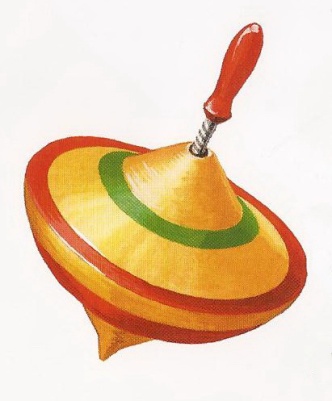 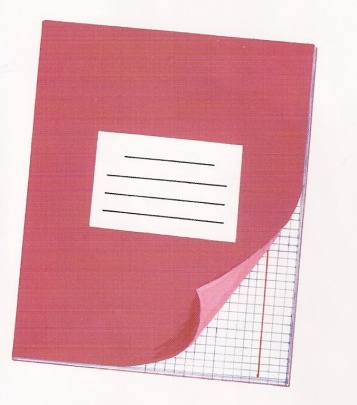 Допоможи Іринці покласти до кошика музичні іграшки.
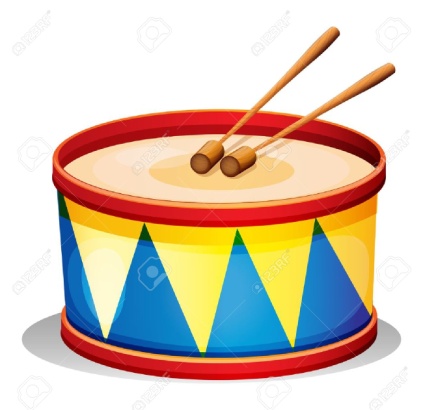 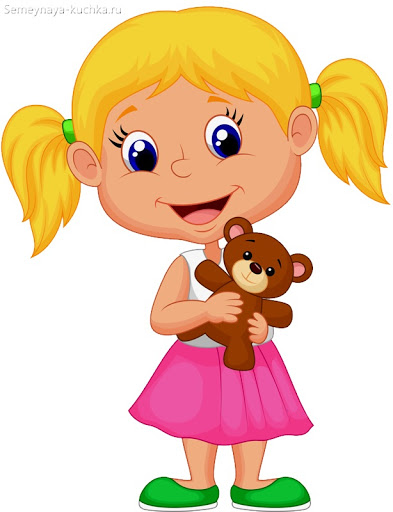 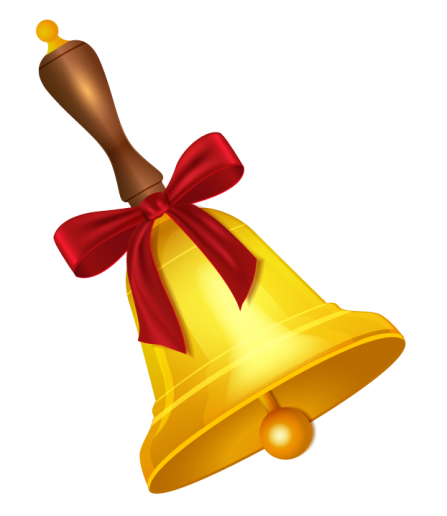 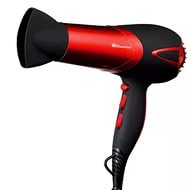 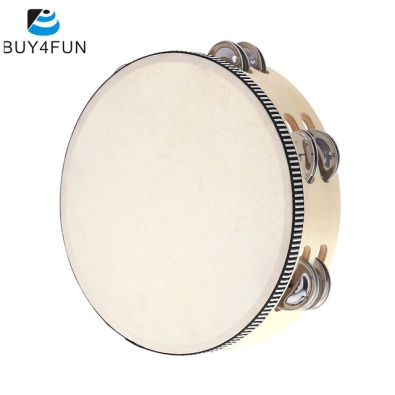 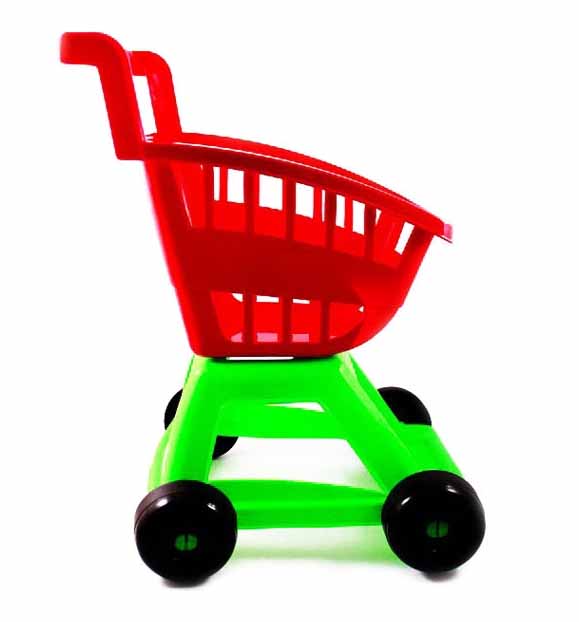 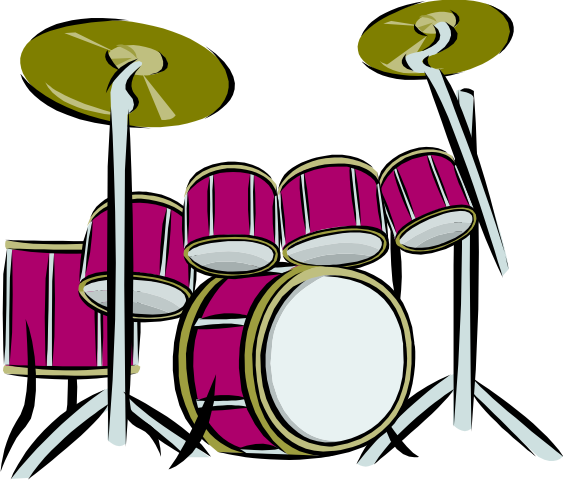 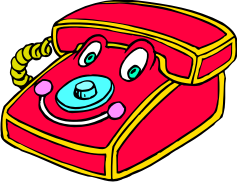 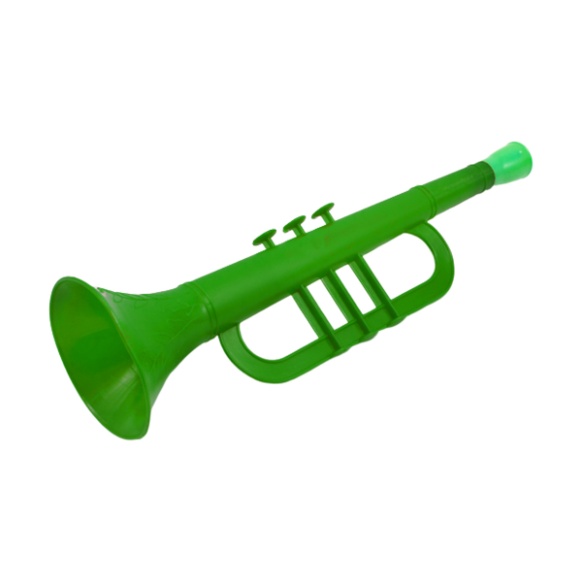 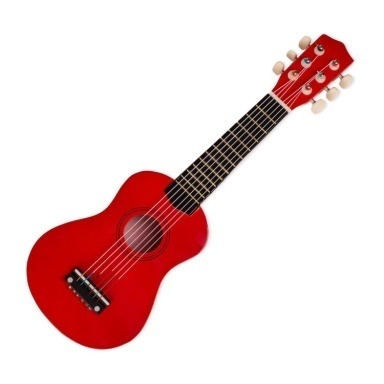 Допоможи Мишкові покласти до кошика іграшковий транспорт.
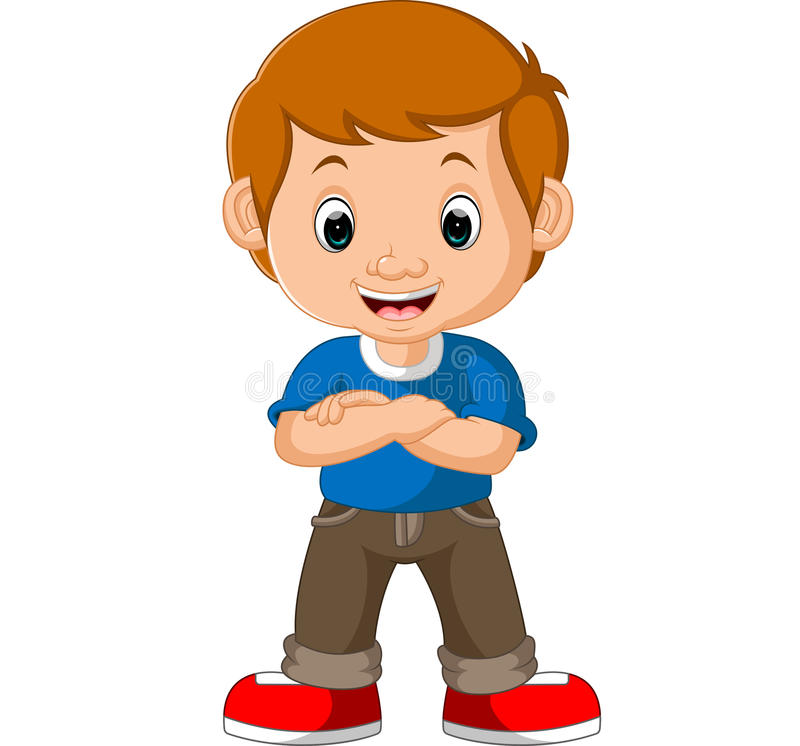 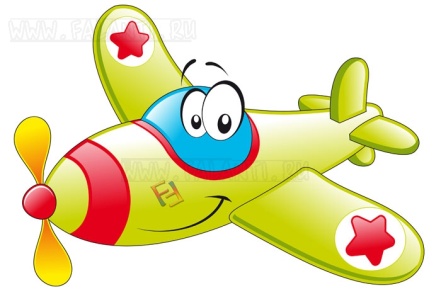 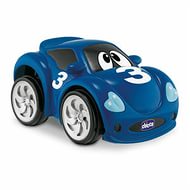 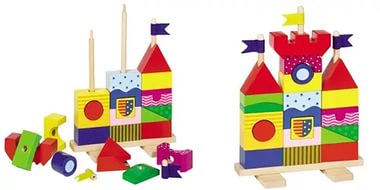 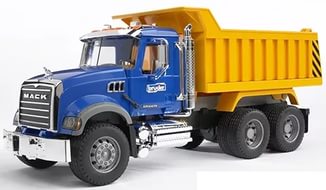 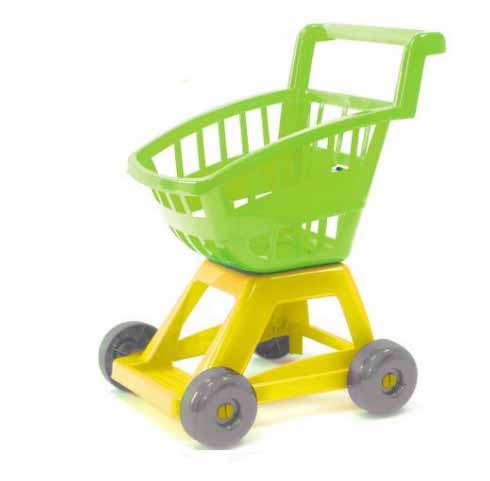 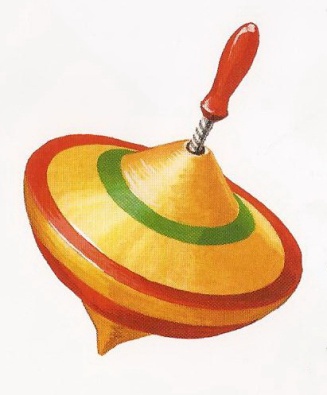 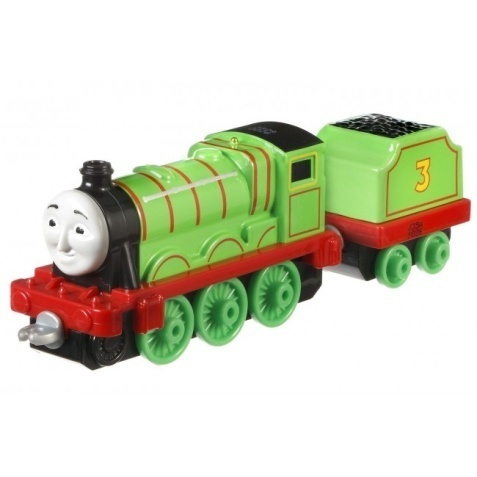 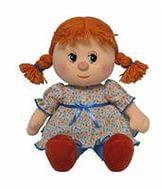 Допоможи тотові покласти до кошика електроприлади.
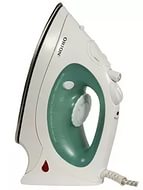 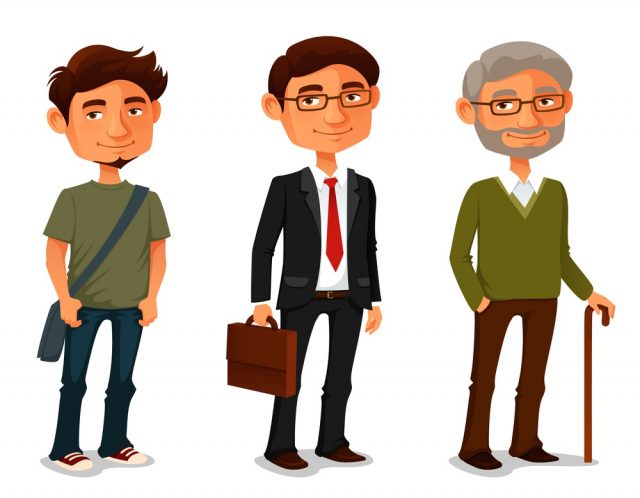 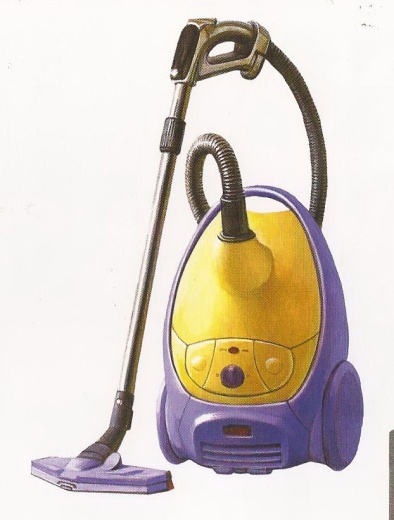 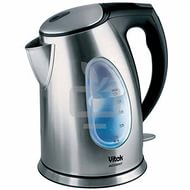 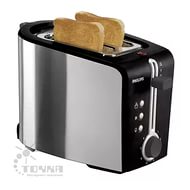 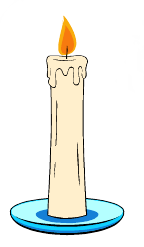 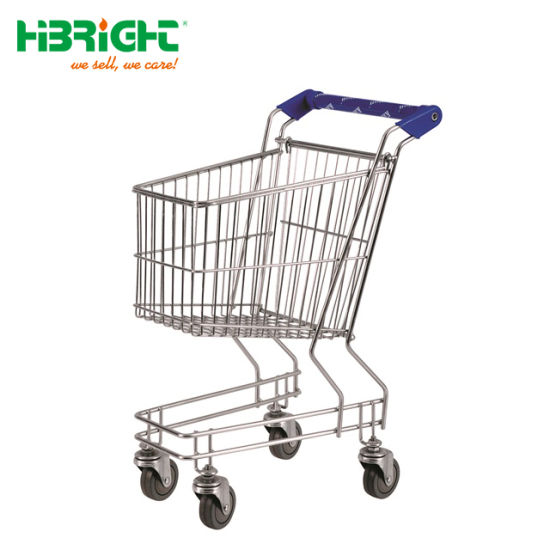 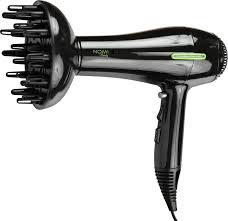 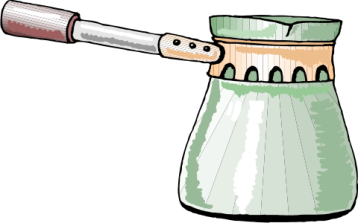 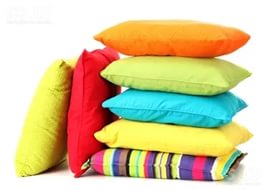 Допоможи мамі покласти до кошика посуд.
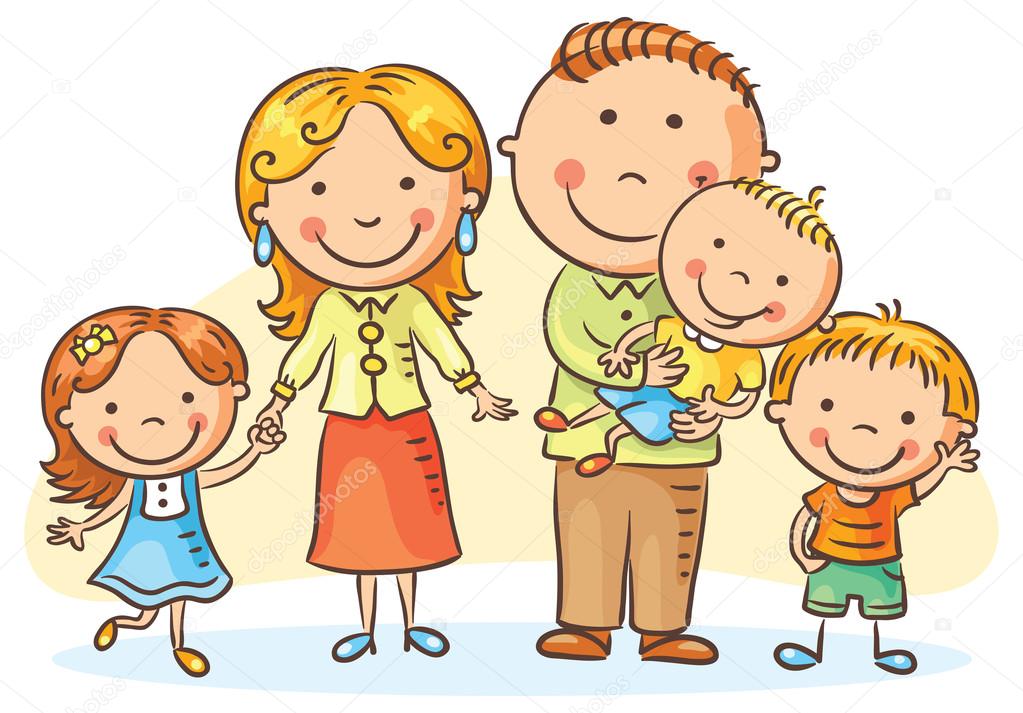 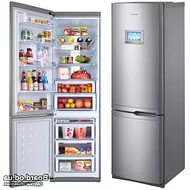 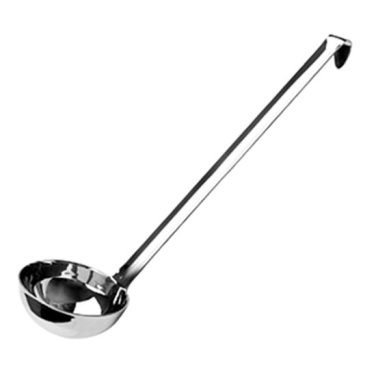 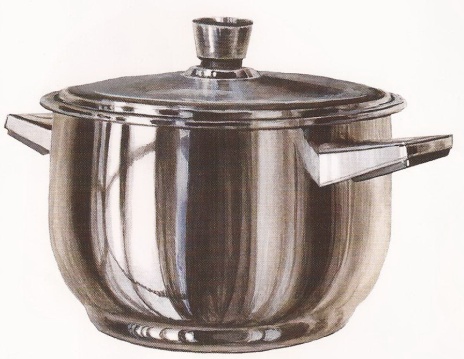 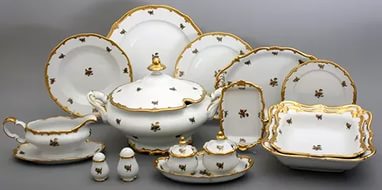 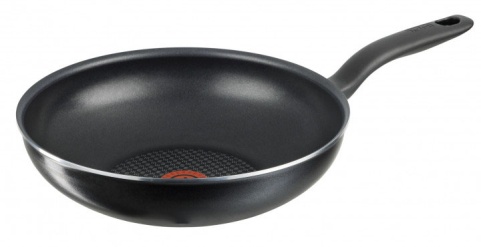 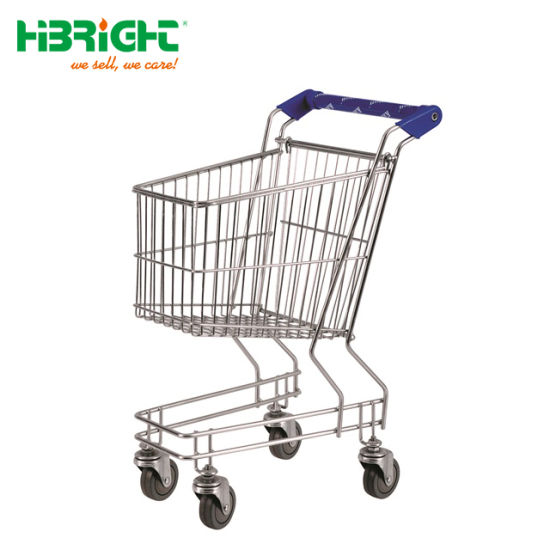 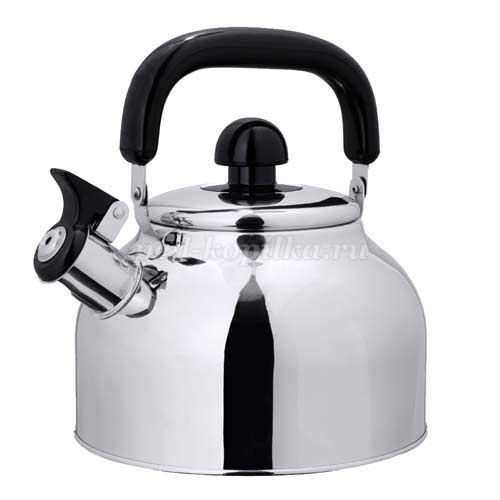 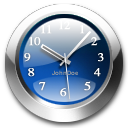 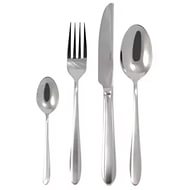 Допоможи дідусеві покласти до кошика інструменти.
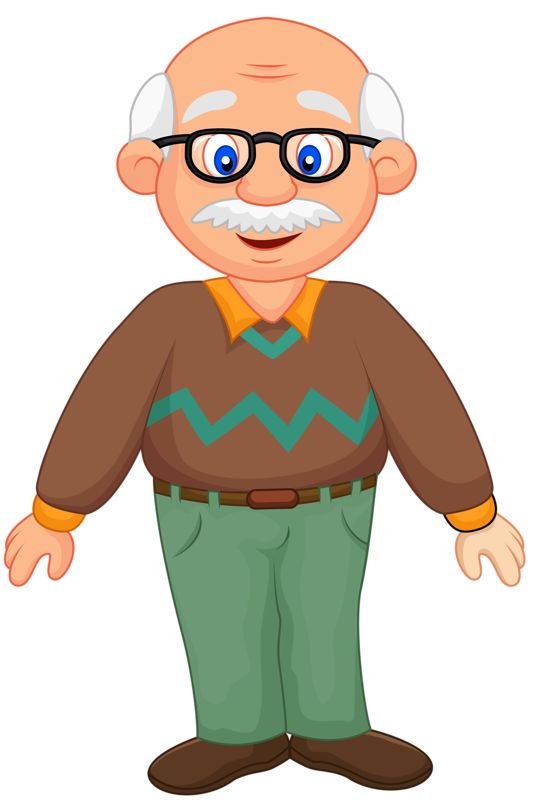 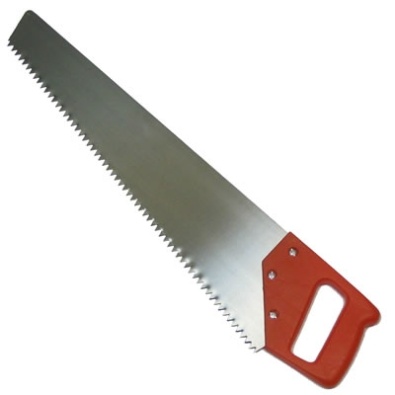 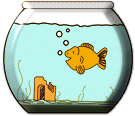 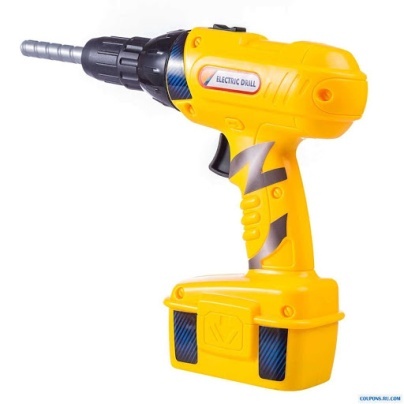 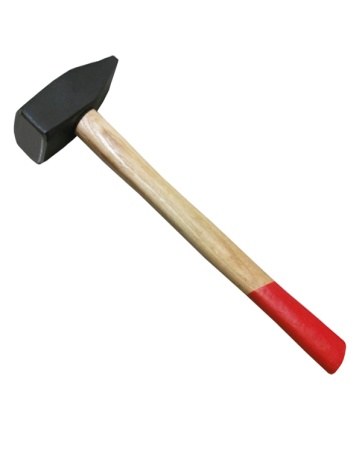 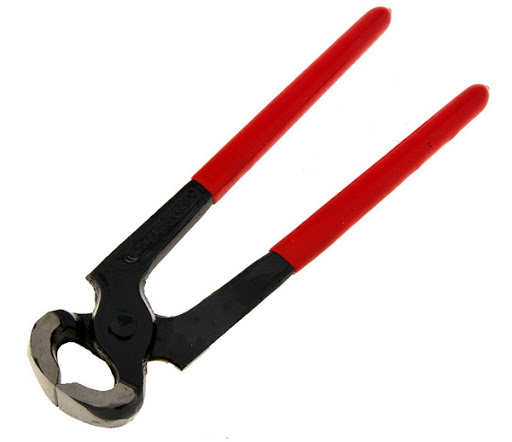 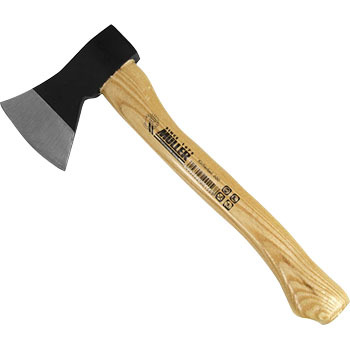 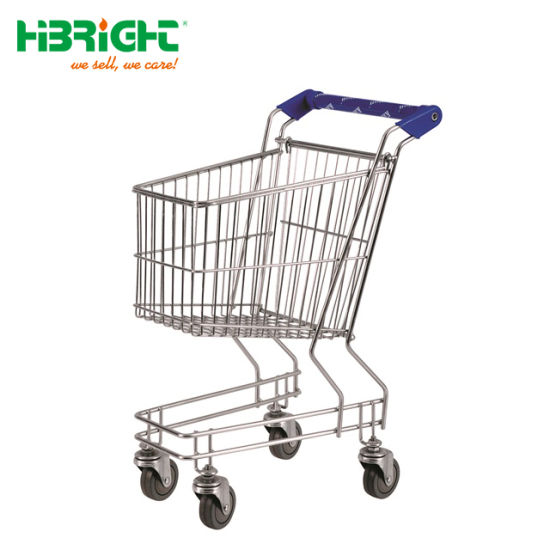 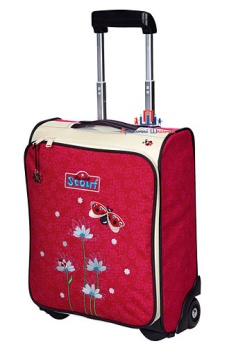 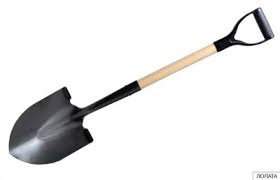 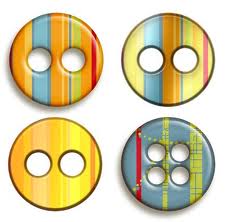 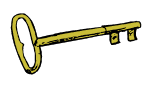 Допоможи бабусі покласти до кошика всі продукти які необхідні для виготовлення торта.
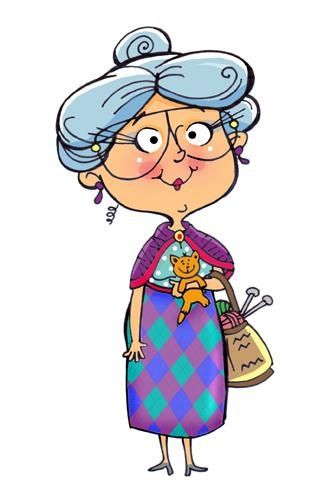 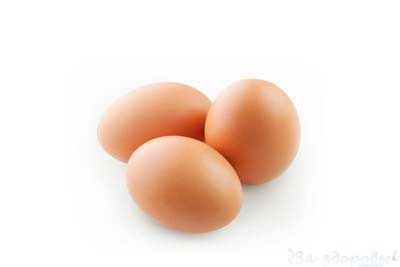 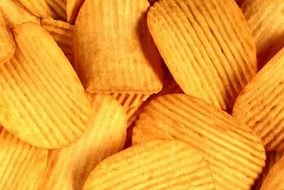 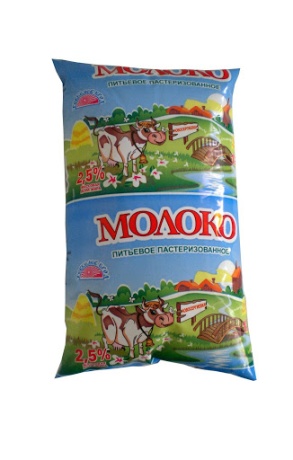 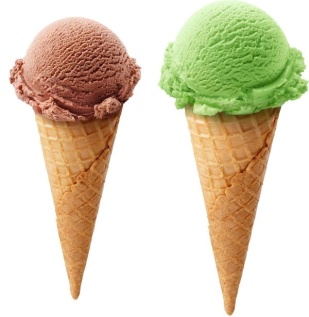 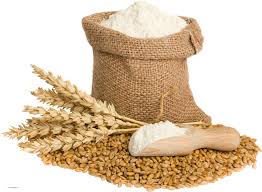 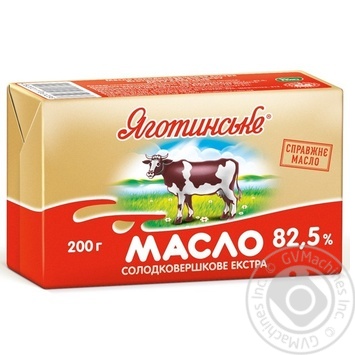 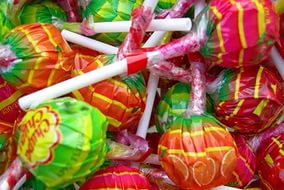 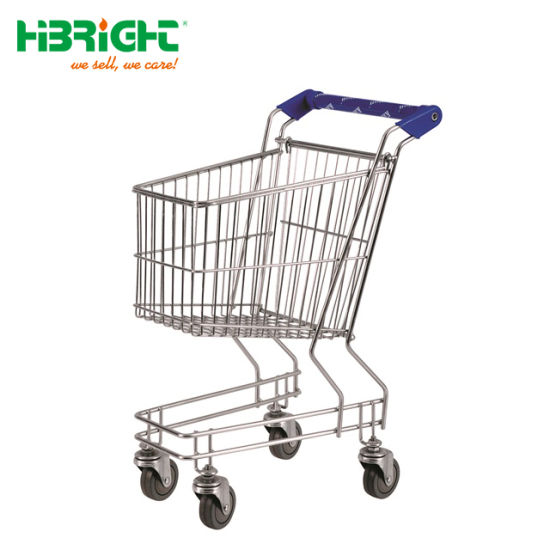 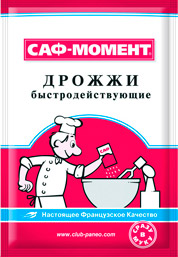 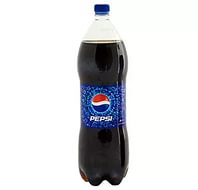 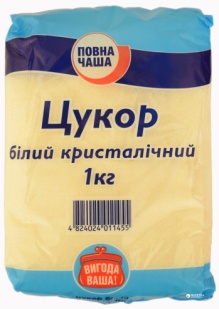 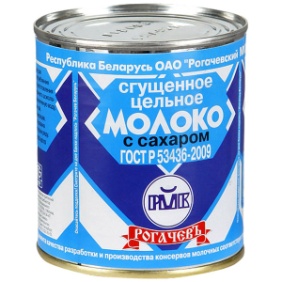 МОЛОДЕЦЬ!!!
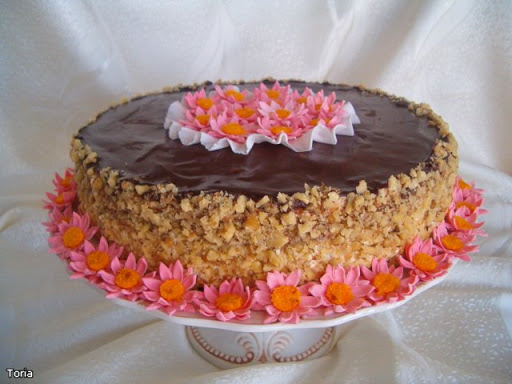